ФГБОУ ВО КрасГМУ им. проф. В.Ф. Войно-Ясенецкого Минздрава России

Кафедра внутренних болезней и иммунологии с курсом ПО
Инструментальная диагностика пиелонефрита
Выполнила: ординатор 1 года специальности терапия Торгунакова М.С.
Фокально-сегментарный гломерулосклероз
форма гломерулопатии, для которой характерно склерозирование отдельных сегментов (cегментарные изменения) в части клубочков (фокальные изменения); остальные клубочки в начале болезни интактны

Трудно отличима от болезни минимальных изменений
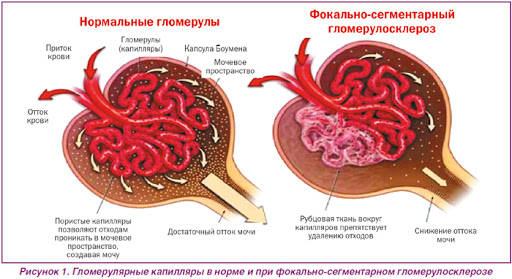 Эпидемиология
Наблюдается у 15% взрослых больных с хроническим гломерулонефритом 
В структуре идиопатического нефротического синдрома ФСГС занимает до 35%у взрослых
Наиболее частая причина терминальной почечной недостаточности, требующей гемодиализа
Среди взрослых больных с ФСГС преобладают мужчины-60%
ФСГС рецидивирует в трансплантированной почке у 30–50% больных
Классификация
Первичный (идиопатический) ФСГС – причины неизвестны
Вторичный ФСГС 
Генетически обусловленный
 Мутации ACTN4, NPHS1, NPHS2, CD2AP, TRPC6, WT-1 и др.
Мутация гена нефрина (NPHS1, 19q13) - трансмембранного белка, локализованного между ножковыми отростками подоцитов, наследуется аутосомно-рециссивно
Мутации в гене подоцина (NPHS2, 1q25-31) - мембранного белка подоцитов, взаимодействующего с нефрином и CD2AP и играющего важную роль в структурной организации и функции щелевидной диафрагмы, обусловливают около 50% семейных случаев ФСГС
Мутации в гене ACTN4 (19q13),кодирующем белок цитоскелета подоцитов  α-актинин-4, вызывают семейный ФСГС с аутосомно-доминантным наследованием.  Характерны тяжёлое течение, быстрое прогрессирование и раннее развитие ХПН

2. Связанный с наследственными заболеваниями (с-м Альпорта, Дауна, митохондриальные цитопатии, болезнь Шарко–Мари–Туф)
Классификация
2. Ассоциированный с вирусами (HIV, парвовирус В19, ЦМВ, вирус Эпштейн–Барр идр.) - рецепторы к вирусам обладают адгезивными свойствами и участвуют в образовании порочных связей между подоцитами, взаимодействуя с белком-подоцином

3. Индуцированные лекарствами (героин, интерферон-α, доксорубицин, литий, анаболические стероиды и др.)

 4. Адаптивные структурно-функциональные изменения, вызванные гипертрофией клубочков или гиперфильтрацией 
при уменьшении массы почечной ткани (олигомеганефрония, односторонняя агенезия, дисплазия почечной ткани, кортикальный некроз, рефлюкс-нефропатия, нефрэктомия, и др.)
при изначально нормальном числе нефронов (артериальная гипертензия, сахарный диабет, ожирение и др.)

5. Злокачественные новообразования (лимфома и др.) 

6. Неспецифические ФСГС-подобные изменения, вызванные сморщиванием почек при гломерулярных заболеваниях (очаговый пролиферативный ГН, пурпура Шенлейна–Геноха, мембранозная нефропатия, волчаночный нефрит, тромботические микроангиопатии)
Патогенез
Вследствие молекулярного генетического дефекта, воздействия циркулирующих факторов проницаемости или внешних повреждающих агентов подоциты повреждаются 
Нарушается структура подоцитов, актиновый цитоскелет
Слаживаются ножки, сливаются фильтрационные щели 
Подоциты в ходе повреждения подвергаются трансдифференциации (приобретают свойства фибробластов, ускоряя формирование очагов фиброза)
Развивается протеинурия 
Развиваются механизмы апоптоза
Подоциты погибают
Теряется связь подоцитов с гломерулярной базальной мембраной 
Подоциты слущиваются в мочевое пространство, оголяя в этих местах участки ГБМ
Оголенная ГБМ, формирует синехии с капсулой Боумена.  В местах «сращивания» с ГБМ и мезангиуме образуются очаги фиброза
В зонах фокально-сегментарного склероза фильтрация меняет свое направление в сторону интерстиция, окружающего клубочек
Образуются глобальный гломерулосклероз и интерстициальный фиброз
Патогенез
При вирус-индуцированном ФСГС допускают прямое повреждающее действие вируса на подоциты или через освобождение воспалительных цитокинов, взаимодействующих с подоцитарными рецепторами 
В повреждении подоцитов при вторичном ФСГС, связанном с уменьшением массы почек, рефлюкс-нефропатией, ожирением, важную роль играют гемодинамические механизмы
 адаптивная внутриклубочковая гипертензия и гиперфильтрация с увеличением объема клубочков, ведущие к повышению механической нагрузки на подоциты
гиперпродукция ангиотензина II и усиление синтеза TGF-β вызывают активацию апоптоза, реорганизацию цитоскелета и дедифференциацию подоцитов
Клиника
Нефротический синдром развивается более чем у 70% больных, персистирующую портеинурия без нефротического синдрома имеют менее 30% пациентов
Микрогематурия
Более чем у 50% больных наблюдается артериальная гипертензия 
У 25–50% больных уже в дебюте заболевания отмечается почечная недостаточность
Диагностика
ЛАБОРАТОРНЫЕ ИССЛЕДОВАНИЯ

Общий анализ крови. Высокая СОЭ. Количество эритроцитов, лейкоцитов, лейкоцитарная формула при неосложнённом ФСГС остаются без изменений, при инфекционных осложнениях развивается лейкоцитоз со сдвигом формулы влево, при хронических вирусных инфекциях возможны лейкопения, тромбоцитопения. Анемия развивается при прогрессировании ХПН

Биохимический анализ крови. Гипопротеинемия, гипоальбуминемия, гиперхолестеринемия (гипертриглицеридемия), нарастающая гиперкреатининемия при развитии ХПН 

Общий анализ мочи. При первичном ФСГС в дебюте заболевания протеинурия нефротического уровня (>3,5 г/1,73 м2 в сутки или >40 мг/м2 в час) возникает у большинства больных, вторичный ФСГС обычно протекает с персистирующей протеинурией нефротического уровня (и часто с почечной недостаточностью); микрогематурию выявляют у половины больных с нефротическим синдромом и у большинства - с умеренной протеинурией

Проба Зимницкого. Количество суточной мочи снижено, относительная плотность высокая у пациентов с нефротическим синдромом. У больных с почечной недостаточностью ночной диурез преобладает над дневным, развивается изостенурия
Диагностика
Проба Реберга. При прогрессировании почечной недостаточности - снижение СКФ, рассчитанной по формуле Кокрофта-Голта

Иммунологическое исследование. Повышение концентрации IgM, уровень IgG может быть снижен, изменения содержания других иммуноглобулинов непостоянны, в основном при вторичном ФСГС. Уровень СН50 и С3 обычно не снижен

Коагулограмма. Тенденция к гиперкоагуляции. У больных с нефротическим синдромом - повышение концентрации фибриногена и отдельных факторов свёртывания в плазме крови, снижение концентрации антитромбина III, повышение растворимых комплексов фибрин-мономеров

УЗИ
При выраженном нефротическом синдроме - увеличение размеров почек, отёчность коркового слоя, при нарастании почечной недостаточности - прогрессирующее уменьшение толщины коры и размера почек
Диагностика
Диагноз ФСГС основывается на данных морфологического исследования 
Биопсию почки проводят с дифференциально-диагностической целью и для оценки морфологических критериев прогноза
Общие признаки
На светооптическом уровне 
 в начале заболевания изменения квалифицируются как минимальные, в последующем выявляются зоны склероза и гиалиноза в некоторых сегментах отдельных клубочков (не >60% клубочков в препарате)
 умеренная клеточная пролиферация
адгезия петель клубочков к капсуле с образованием синехий.
фокальные изменения начинаются либо превалируют на кортико-медуллярном уровне, затем вовлекаются клубочки поверхностных отделов коркового вещества. 
Выявляется разной степени интерстициальный фиброз
 При иммунофлюоресцентном исследовании 
в склерозированных сегментах свечение IgM и С3
 при вторичных формах ФСГС возможно выявление и других иммуноглобулинов;
 в неизмененных клубочках – свечение отсутствует 
При электронной микроскопии 
гипертрофия и вакуолизация подоцитов
слияние ножковых отростков
 пенистого вида материал в просвете капилляров
 пенистые клетки в мезангии
 виллезная трансформация подоцитов,
отслойка подоцитов, оголение участков БМК
синехии с капсулой
жировая и белковая дистрофия эпителия канальцев
Диагностика
В зависимости от локализации зон повреждения (склероза) в клубочках различают следующие варианты ФСГС: 
1. Верхушечный вариант (tip-lesion) 
Составляет 17% от всех форм ФСГС
Характеризуется пролапсом склерозированной дольки в начальный отдел проксимального канальца. 
Повреждение тубулоинтерстициальной зоны и сосудов, по сравнению с другими вариантами ФСГС, менее выражено
 Клинические проявления: у 80% – выраженная ПУ с тяжелым НС, реже, чем при других вариантах ФСГС, развивается АГ и ПН, лучший ответ на стероидную терапию, полные ремиссии НС развиваются у 50% больных 
Прогноз вполне благоприятный – 5-летняя почечная выживаемость – 76% 
2. Перихилярный вариант 
Составляет 26% от всех форм ФСГС 
Характеризуется расположением склероза и гиалиноза в области ворот клубочка, часто выявляется гломеруломегалия 
Рассматривается как вторичная форма ФСГС и развивается при заболеваниях, сопровождающихся уменьшением массы действующих нефронов, внутриклубочковой гипертензией, при ожирении 
Редко достигаются полные (10%) и частичные (10%) ремиссии, тем не менее, прогноз вполне благоприятный: почечная выживаемость составляет к 3 годам 75%
Диагностика
В зависимости от локализации зон повреждения (склероза) в клубочках различают следующие варианты ФСГС: 

3. Коллапсирующий вариант (коллапсирующая гломерулопатия)
 Составляет 11% от всех форм ФСГС 
Встречается преимущественно (91%) у представителей черной расы 
Характеризуется пролиферацией подоцитов с образованием клеточных полулуний, коллапсом капиллярных петель всего клубочка, с образованием свободного подкапсульного пространства, быстрым развитием склероза. 
Характерны выраженные тубулоинтерстициальные изменения 
Развивается вследствие дедифференцировки подоцитов с потерей ими маркеров зрелых подоцитов, экспрессии маркеров пролиферации и эпитопов макрофагов 
Подобные изменения наблюдаются при ВИЧ-ассоциированной нефропатии, гломерулопатии, вызванной памидронатом, нефропатии у героиновых наркоманов
 Клинические проявления: высокая ПУ, тяжелый НС, ПН уже в начале болезни и быстро (в среднем через 15 мес) прогрессирует до ТХПН
Диагностика
4. Клеточный вариант 
Является самым редким (3%) и наименее изученным вариантом ФСГС 
Характеризуется расширением мезангия, пролиферацией подоцитов, а также пролиферацией эндотелия со стазом лейкоцитов в просвете капилляра, коллапсом капиллярных петель
Может быть поврежден любой сегмент (перихилярный или периферический)
Наблюдается накопление лейкоцитов и пенистых клеток
По ответу на лечение, скорости развития ТХПН занимает промежуточное положение между tip-lesion и коллапсирующей нефропатией
 5. Неспецифический вариант (иногда называемый классический)
Морфологические изменения клубочка трудно отнести к какому-либо другому варианту, поэтому он встречается чаще всего (42%) 
Тубулоинтерстициальные повреждения, как правило, не выражены 
3-летняя почечная выживаемость – 65% 
Сегментарные склеротические изменения в клубочках также могут выявляться при пролиферативных формах ГН и других гломерулопатиях
Лечение больных с идиопатическим ФСГС без НС
Больным ФСГС без НС с ПУ> 0,5 г/сут
назначение ингибиторов АПФ или блокаторов рецепторов ангиотензина II 
Пациенты должны находиться под регулярным наблюдением нефролога для контроля уровня ПУ, АГ, креатинина с целью своевременного выявления показаний для иммуносупрессивной терапии 
У пациентов с ФСГС и дислипидемией проводится коррекция нарушений липидного обмена согласно соответствующим рекомендациям для больных с ХБП
Лечение больных с первичным ФСГС с НС
иАПФ, БРА
Иммуносупрессивная терапия
следует начинать, когда в результате максимальной консервативной терапии не удается снизить ПУ< 3 г/сут. 
цель– достижение полной или частичной ремиссии ПУ, сохранение СКФ
Протокол лечения преднизолоном
принимать ежедневно 1 мг/кг/cут (максимально 80 мг/сут) или в альтернирующем режиме 2 мг/кг/cут (максимально 120 мг/сут) минимум 4 нед (1 мес), максимум 16 нед (4 мес)
Возможен вариант лечения, когда в начале проводится «пульс»-ПЗ (три введения по 15 мг/кг , но не более 1000 мг на введение), а далее описанная выше схема лечения ПЗ 1 мг/кг/cут или 2 мг/кг/cут в альтернирующем режиме 
После этого дозу ПЗ постепенно (по 2,5 мг/нед) уменьшают до 0,6 мг/кг/cут (примерно 6 мес) и сохраняют в течение 1 мес
При достижении дозы ПЗ 20–30 мг/сут во избежание подавления функции надпочечников рекомендуется альтернирующий режим приема ПЗ. Перевод на альтернирующий режим возможен и ранее, особенно у пожилых пациентов 
В последующем снижать дозу ПЗ каждые 2 нед по 2,5 мг до поддерживающей – 10–15 мг/сут. В случаях полной и неполной ремиссии поддерживающая терапия продолжается около 24 мес, при необходимости она может быть продлена до 5 лет 
 При абсолютной неэффективности такой схемы в течение первого года лечения следует обсудить другие варианты терапии
Протокол лечения циклоспорином
ЦС назначается при персистировании ПУ >3 г/сут, несмотря на терапию ПЗ (до 16 нед), а также в случаях, когда взрослые пациенты не достигли хотя бы частичной ремиссии после 8 нед ежедневного приема ПЗ. Цс также назначают больным с стероид-зависимым ФСГС), а также при наличии противопоказаний или выраженных побочных эффектах КС-терапии (неконтролируемый диабет, психические заболевания, тяжелый остеопороз, язвенная болезнь желудка или двенадцатиперстной кишки, ожирение и т.д.)
 • Терапию ЦС следует проводить с коррекцией на возраст и функцию почек. Цс следует применять с осторожностью у пациентов с СКФ < 30 мл/мин/1,73 м2 и при выраженных тубулоинтерстициальных изменениях в ткани почки. При решении вопроса о назначении Цс для оценки СКФ целесообразно проведение пробы Реберга, а не использование расчетных формул 
• Терапию ЦС следует начинать с низких доз (2 мг/кг/сут в два приема с 12 часовым перерывом) с постепенным ее увеличением в среднем до 3,5–4 мг/кг/сут под тщательным фармакокинетическим контролем. Доза Цс не должна превышать 5 мг/ кг/сут. Для достижения максимального эффекта требуется длительное лечение (>6–12 мес), при терапии Цс250 нг/мл или при нарастании креатинина крови более чем на 30% от исходного уровня, либо увеличении сывороточного уровня трансаминаз и билирубина
 • После достижения полной ремиссии дозу Цс снижают постепенно по 0,5 мг/кг/сут до минимально эффективной дозы (1,5–2 мг/кг/сут) и проводят такую поддерживающую терапию в течение 1–2 лет
 • Если при применении Цс в течение 6 мес ответа на терапию не наблюдается (минимальным ответом следует считать снижение ПУ на 50% по сравнению с исходным уровнем) или развиваются значимые нежелательные эффекты, должен рассматриваться вопрос о замене Цс другим препаратом 
• Пациенты, достигшие ремиссии, со стабильной функцией почек, получающие поддерживающую дозу ЦС
Протокол лечения циклоспорином
при персистировании ПУ >3 г/сут, несмотря на терапию ПЗ (до 16 нед)
в случаях, когда взрослые пациенты не достигли хотя бы частичной ремиссии после 8 нед ежедневного приема ПЗ
назначается больным с стероид-зависимым ФСГ)
при наличии противопоказаний или выраженных побочных эффектах КС-терапии (неконтролируемый диабет, психические заболевания, тяжелый остеопороз, язвенная болезнь желудка или двенадцатиперстной кишки, ожирение и т.д.)
Протокол лечения циклоспорином
Терапию ЦС следует начинать с низких доз (2 мг/кг/сут в два приема с 12 часовым перерывом) с постепенным ее увеличением в среднем до 3,5–4 мг/кг/сут под тщательным фармакокинетическим контролем
 Доза Цс не должна превышать 5 мг/ кг/сут. Для достижения максимального эффекта требуется длительное лечение (>6–12 мес), при терапии Цс 250 нг/мл или при нарастании креатинина крови более чем на 30% от исходного уровня, либо увеличении сывороточного уровня трансаминаз и билирубина 
 После достижения полной ремиссии дозу Цс снижают постепенно по 0,5 мг/кг/сут до минимально эффективной дозы (1,5–2 мг/кг/сут) и проводят такую поддерживающую терапию в течение 1–2 лет 
 Если при применении Цс в течение 6 мес ответа на терапию не наблюдается (минимальным ответом следует считать снижение ПУ на 50% по сравнению с исходным уровнем) или развиваются значимые нежелательные эффекты, должен рассматриваться вопрос о замене Цс другим препаратом
Тактика ведения
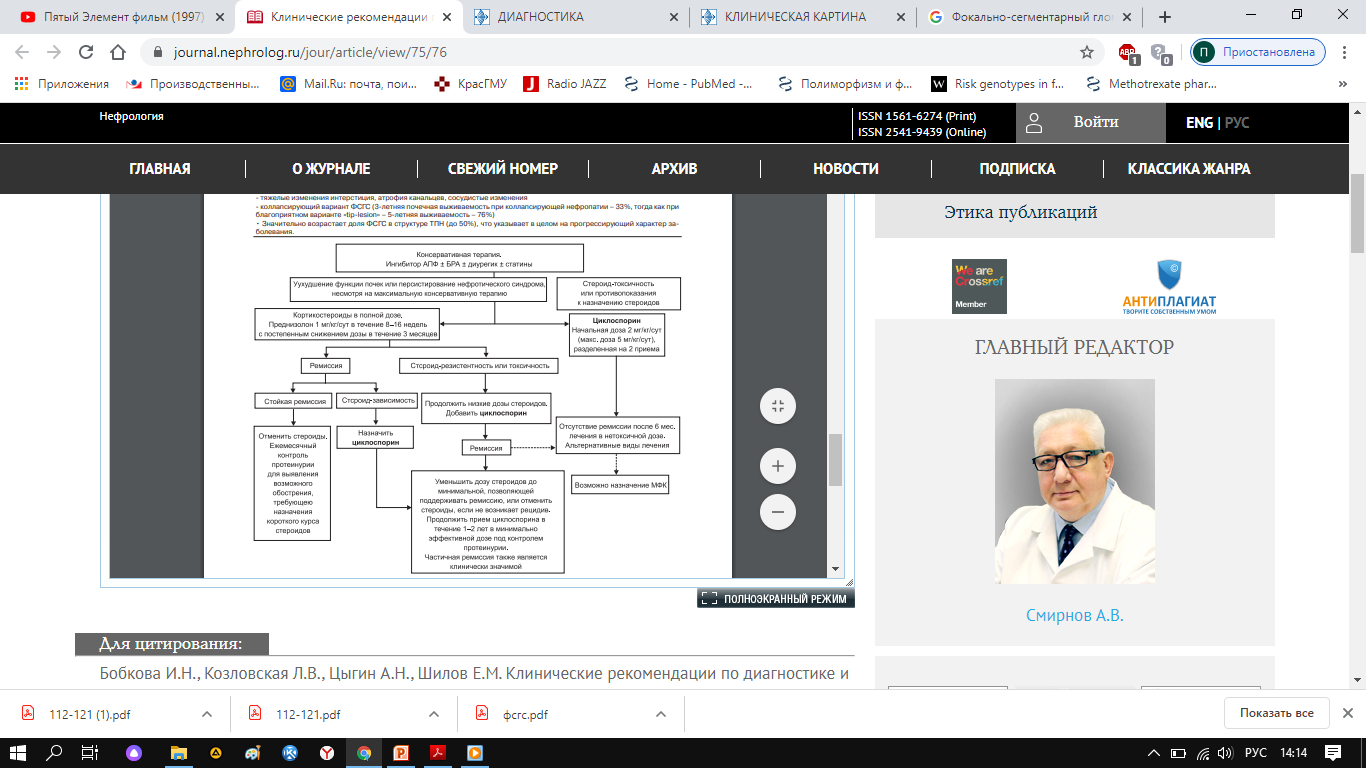 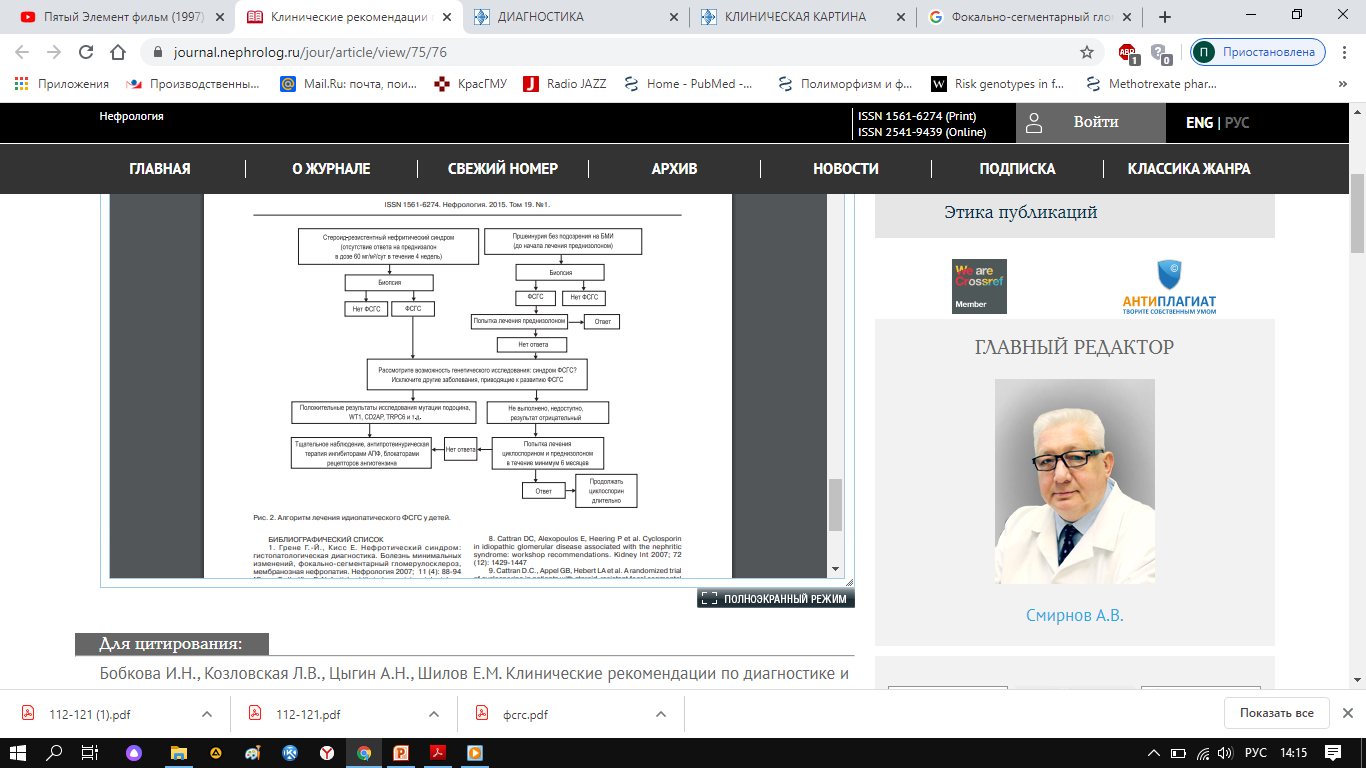 Список литературы
Козловская Л.В., ФОКАЛЬНО-СЕГМЕНТАРНЫЙ ГЛОМЕРУЛОСКЛЕРОЗ [Электронный ресурс] / Л.В. Козловская, Е.М. Шилов - М. : ГЭОТАР-Медиа, 2011. - Режим доступа: http://www.studmedlib.ru/book/970411742V0015.html
Бобкова И.Н., Козловская Л.В., Цыгин А.Н., Шилов Е.М. Клинические рекомендации по диагностике и лечению фокально-сегментарного гломерулосклероза. Нефрология. 2015;19(1):78-85. https://doi.org/10.24884/1561-6274-2015-19-1-56-61
Варшавский В.А., МОРФОЛОГИЧЕСКИЕ КРИТЕРИИ ПРОГРЕССИРОВАНИЯ ХРОНИЧЕСКИХ БОЛЕЗНЕЙ ПОЧЕК [Электронный ресурс] / В.А. Варшавский, Е.М. Пальцева, Е.М. Шилов - М. : ГЭОТАР-Медиа, 2011. - Режим доступа: http://www.studmedlib.ru/book/970411742V0003.html
Мухина Н.А., Внутренние болезни [Электронный ресурс] / Под ред. Н.А. Мухина, В.С. Моисеева, А.И. Мартынова - М. : ГЭОТАР-Медиа, 2010. - 1264 с. - ISBN 978-5-9704-1421-7 - Режим доступа: http://www.studmedlib.ru/book/ISBN9785970414217.html